Bài giảng điệntử
Lĩnh vực: Phát triển nhận thức
Hoạt động: Làm quen với toán
Đề tài: Tách nhóm có 6 đối tượng ra thành 2 phần theo các cách khác nhau
Độ tuổi: 5-6 tuổi
GV: Dương Thuý Hằng
1. Ổn định tổ chức
2. Phương pháp hình thức tổ chức
2.1:  Ôn , thêm bớt trong phạm vi 6
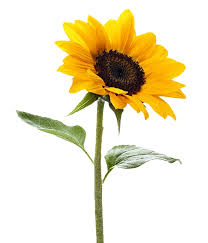 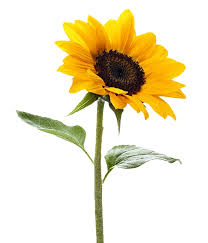 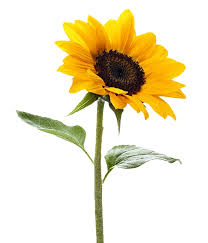 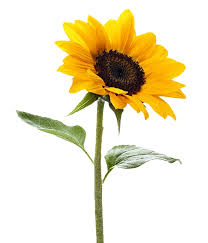 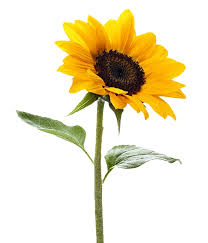 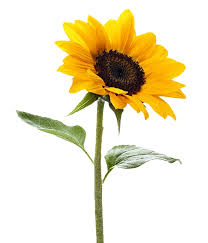 5
4
6
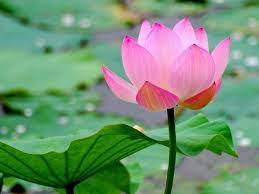 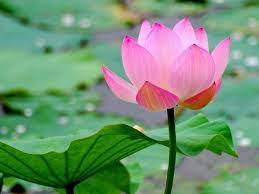 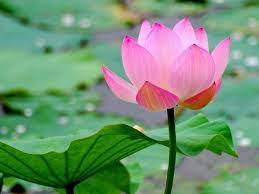 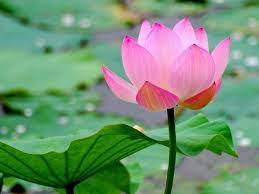 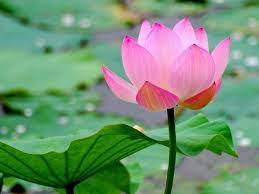 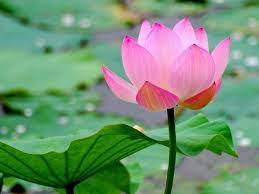 5
6
4
2.2: Tách nhóm đối tượng có số 6 ra thành 2 phần theo các cách khác nhau
6
6
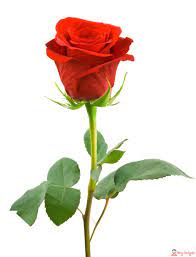 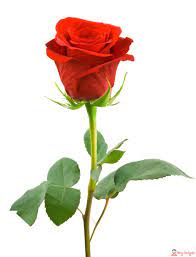 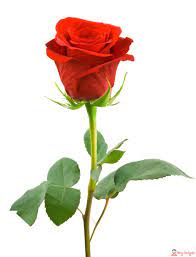 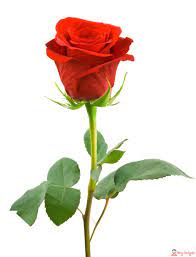 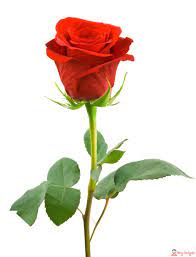 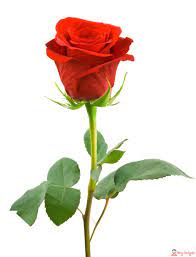 5
1
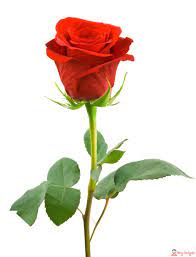 6
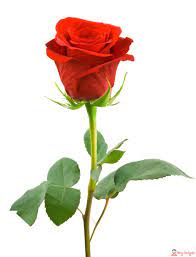 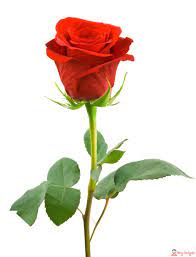 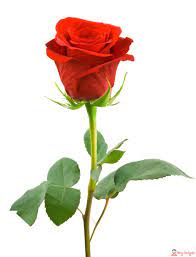 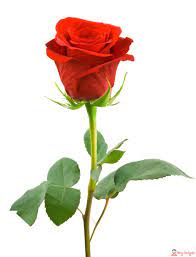 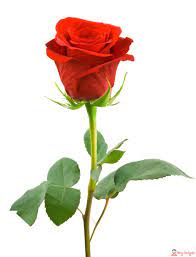 6
2
4
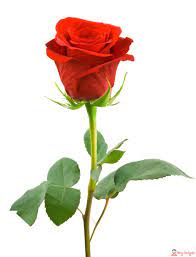 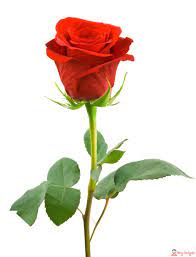 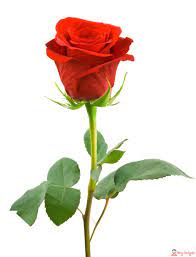 6
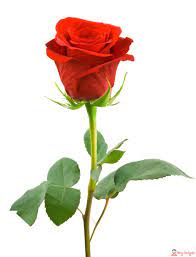 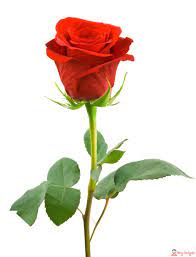 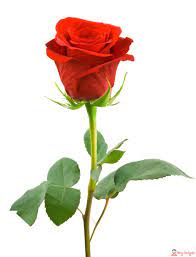 6
3
3
1
3
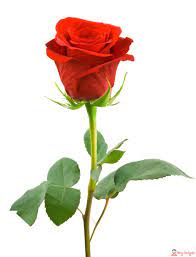 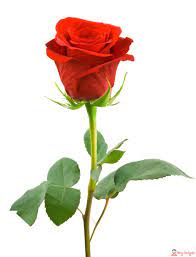 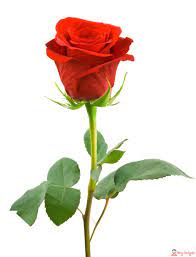 6
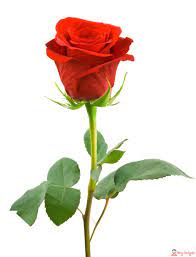 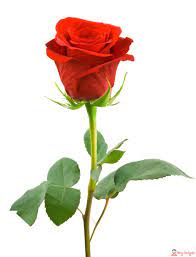 5
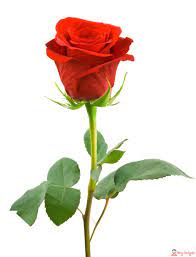 3
4
2
Trò chơi
TC1: Ghép đôi có số lượng là 6.
TC2: Hãy chọn đáp án đúng
3.  KẾT THÚC